Food Preservation Method
Dr. Salih KARASU
Preservation Chemicals and Microorganism
Fermantation
Fermentation could be described as a process in which microorganisms change the sensory (flavor, odor, etc.) and functional properties of a food to produce an end product that is desirable to the consumer. 
Fermentation, along with salting, cooking, smoking, and sun drying, is one of the earliest ancient traditions developed by cultures all around the world to extend the possible storage time of foods.
Fermentation as a Preservation Method
As new preservation techniques have been developed, the importance of fermentation processes for food preservation has declined. Yet fermentation can be effective at extending the shelf life of foods and can often be carried out with relatively inexpensive, basic equipment.
The chemical composition of most foods is relatively stable; therefore, generally preservation is based on eliminating microorganisms or controlling their growth and the overall composition of the microflora
To reduce or prevent microbial spoilage of food, four basic principles can be applied:
1. Minimize the level of microbial contamination onto the food, particularly from “high-risk” sources (asepsis)
2. Inhibit the growth of the contaminating microflora
3. Kill the contaminating microorganisms
4. Remove the contaminating microorganisms

Fermentations use a combination of the first three principles. Fermentations should not be expected to sterilize substandard raw products, but rather should use high-quality substrates
Microorganisms can improve their own competitiveness by changing the environment so that it becomes inhibitory or lethal to other organisms while stimulating their own growth, and this selection is the basis for preservation by fermentation.

A number of different bacteriocidal and bacteriostatic factors that can be produced by lactic acid bacteria (LAB), acetik acid bacteria, yeast and moulds.
Preservation agent produced by LAB
Low pH
Organic acids, e.g., lactic acid, acetic acid, and formic acid
Low redox potential
Nutrient depletion
Accumulation of inhibitors, e.g., toxins, bacteriocins ,
antibiotics, lactococcins, nisin, natamycin, hydrogen peroxide
Ethanol
Diacetyl
Carbon dioxide
Microorganisms Used in Food Fermentations

Lactic Acid Bacteria			Lactic acid

Acetic acid bacteria			Acetic acid

Yeast						Alcohol and CO2

Molds	 					Enzyme
Natural Antimicrobials for Food Preservation
There is a rapidly growing demand for environment-friendly, safe preservatives to be used for mild food preservation. For a long time, chemical preservatives such as sorbate and benzoate have been used as reliable preservative factors to control a number of microbial hazards. 
However, such compounds do not satisfy the concept of “natural” and “healthy” food that consumers prefer and that the food industry, consequently, needs to manufacture.
Nature is well known to contain many different types of antimicrobial compounds that play an important role in the natural defense or competition systems of all kinds of living organisms, ranging from microorganisms to insects, animals, and plants.
Antimicrobial
Plant Origin
Phytoalexins
Organic Acids
Phenolic Compounds
Essential Oils and Their Components
Microbial Origin
Bacteriocin
Nisin
Pediocin..
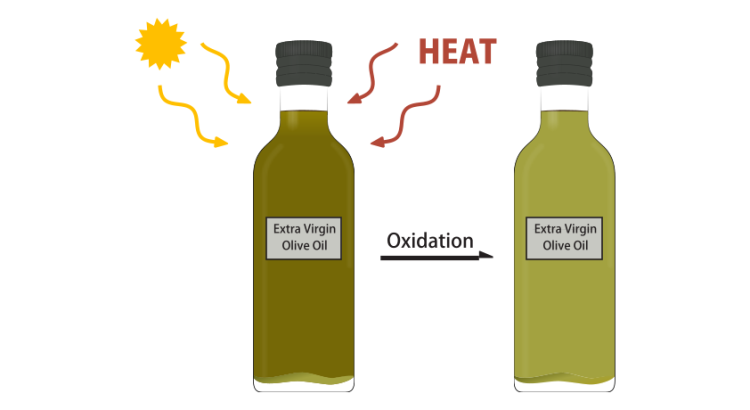 Antioxidant
Rancidity

Rancidity is an objectionable defect in food quality. 

Fats, oils, or fatty foods are deemed rancid if a significant deterioration of the sensory quality is perceived.
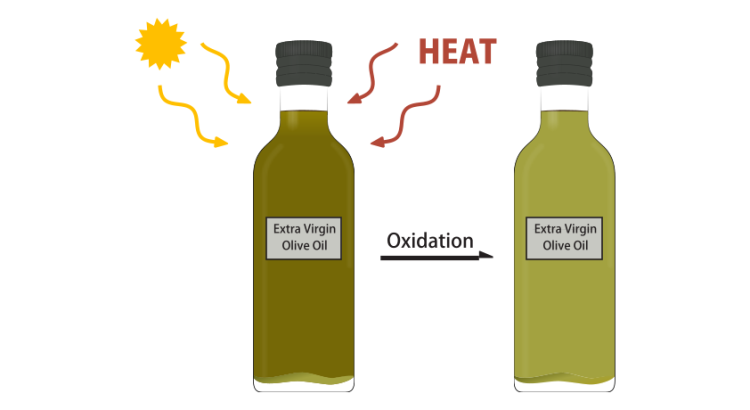 Types of rancidity
Lipolytic rancidity
	Short chain fatty acid in Milk fats (butyric acid), 
	Coconut or palm kernel oils (6–10 carbon atoms fatty acid, soapy off-flavor).

Oxidative rancidity (oxidation)

Flavor reversion (absorption of oxygen)
is connected with minute absorption of oxygen
Appears during storage of fully refined, bland soybean oils, and imparts a “beany” off-flavor.
Oxidative Rancidity
Initiation Reactions
RH ⇒R*  H*,
CH2-CH=CH-CH2 ⇒ C*H-HC=HC-CH2 or CH2-CH-CH-C*H,

Propagation Reactions (Primary Reactions)
The peroxy radical			Hydroperoxide and an alkyl free radical

Termination Reactions,
 aldehydes, ketones, alcohols, or even hydrocarbons
Antioxidant
Why Antioxidants Are Necessary
The autoxidation of lipids is initiated by free radicals; hydroperoxides produced by autoxidation are decomposed, producing free radicals, which initiate further oxidation reactions.
 In the beginning, the concentration of free radicals is very low, and oxidation is slow. The stage of very slow oxidation in the beginning of storage is called the induction period. 
The induction period, and thus the shelf life, may be prolonged by addition of antioxidants, which are not able to entirely eliminate the oxidation reactions even when they are active in prolonging the storage time.
Definitions of Antioxidants and Antioxidant Types
Such compounds should be called oxidation inhibitors, and only those substances that inhibit oxidation by reaction with free radicals should be called antioxidants.
The free radical scavenging potential is an important method for determination of antioxidant activity. Antioxidant may also inhibit the decomposition of lipid hydroperoxides, which would otherwise form free radicals
Mechanism of antioxidant
Antioxidants react with peroxy radicals produced in oxidized lipids forming a hydroperoxide molecule and a free radical of the antioxidant. Free antioxidant radicals are relatively stable so that the back reaction is extremely slow. They do not initiate a chain autoxidation reaction unless present in excess. 
Free antioxidant radicals may react with another lipid hydroperoxide with formation of a quinone. Antioxidants form physical bonds with lipid hydroperoxides, inhibiting thus their decomposition into free radicals
Mechanism
Antioxidant mechanism
Antioxidant types
Synthetic Antioxidants
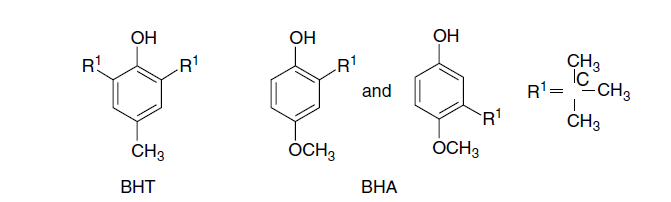 Natural Antioxidants,
Tocopherols, Oleoeuropein, Hydroxytyrosol, Δ5-Avensaterol, Flavonoids, Phenolic acids, Sulfides, disulfides
tocopherols
Application of Antioxidants in Foods
Stabilization of Fats and Oils,

Applications of Antioxidants in Fat Emulsions,

Applications of Antioxidants in Foods,

Applications of Antioxidants in Packaging
Controlling pH
Hydrogen-ion concentration is expressed in moles and pH is the negative log ion concentration. The pH scale ranges from 0 to 14.
A neutral solution has a pH of 7.0. 
A lower scale reading indicates an acid solution, and a value above 7.0 indicates an alkaline solution. 
The pH scale is logarithmic rather than linear in character. Therefore, a pH of 3.0 is 10 times as acidic as a pH of 4.0
pH limit of microorgnism
Mode of Action of pH
Strong acids do not themselves permeate through the cell membrane and may shows their influence by the denaturing effect of low pH on enzymes present on the cell surface and by lowering of the cytoplasmic pH due to increased proton permeability when the pH gradient is very large.

Weak acids, which are lipophilic and permeate through the membrane. The primary effect of such acids is to lower cytoplasmic pH, and the undissociated acid may have specific effects on the metabolism, which amplify the effects of the weak acid.

Acid-potentiated ions such as carbonate, sulfate, and nitrate, which are more potent inhibitors at low pH.
Effects of pH on Heat Stability of Microorganisms
In the canning of foods, one of the most important factors affecting the sterilization times and temperatures is the actual pH value in the food. 
The lower the pH values, the lower the degree of heat required for sterilization
Enzyme
Lipoxygenase catalyzed the oxidation of unsaturated fatty acids resulting in off-flavor. Complete inactivation of lipoxygenase was irreversible when treated at pH 3.0 and below.
Pectinesterase deesterifies pectin, which leads to cloud loss in citrus juice. The thermal inactivation rates of pectinesterase in citrus juices increased at lower pH values.
Lysozyme was most stable at pH 5.2, and thermal stability decreased sharply as the pH increased to 9.0. At pH 7.2 and 9.0, sodium chloride had a clear stabilizing effect against heat inactivation of lysozyme
Other characteristic
Gel Formation

Protein Stability

Vitamine Stability